Over the course of five previous lessons, we’ve attempted to provide some keys on “How to Understand the Bible.” 
In this sixth and final lesson on this topic, let’s see if we can add just a  couple more basic “helps” and wrap up the series.
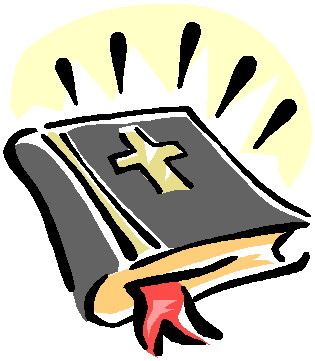 How to Understand the BiblePart 6, The Conclusion
Keys to Understanding the Bible
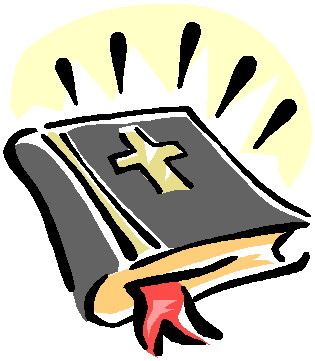 Let’s quickly review the keys previously covered: 
Get the “Big Picture”
It’s written “4 us not 2 us”
Remember that “Context is Critical”
It “Contains, but is not all Figures & Symbols”
It has “Many Writers, One Author”
We have to “Cut Straight” and
 “Plot the Plot”
All of which brings us to our final key....
[Speaker Notes: Salvation through Jesus Christ for all mankind.
There is no letter to the Southport Church of Christ; we must interpret the books of the Bible in light of their original recipients.
“Context” may be one verse above and below; or the paragraph; or the chapter; or everything in the book previous ( Rom.); or everything in the Bible previous (Heb. or Rev) 
Assume passage is literal unless context or content dictate otherwise.
40 writers of different cultures, languages, occupations, and times over a span of nearly 1600 years telling a single story without contradiction demand inspiration from God.
Literal of “rightly divide” or “handle accurately”- must follow the lines of division between Old and New, and who is writing to whom and for what purpose.
“Plot” (a verb meaning to chart) the “plot” (a noun meaning the storyline)- thus, to identify/chart the storyline.]
Keys to Understanding the Bible
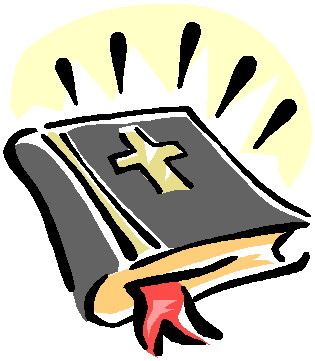 #8- “Read the Book!” 
Books are not written to be talked about by those who don’t read them. What kind of a “book club” would that be?
Neither are books written just so someone else can cut them up into uninspired (and uninspiring) screen plays or movie scripts. When “The Passion of the Christ” came out several years ago, which I understand was very good, several asked me if I was going to watch it?  My answer?
“No thanks, I read the book so I already know how it ends.”
Keys to Understanding the Bible
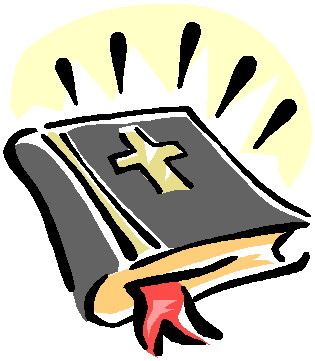 #8- “Read the Book!” 
Serious books are written to be read, understood, and benefit those who read them by education.  
So, read the Book intending to:
Understand it, Eph.3:4; and
Be educated and benefitted by it to eternal salvation, John 20:31.
Keys to Understanding the Bible
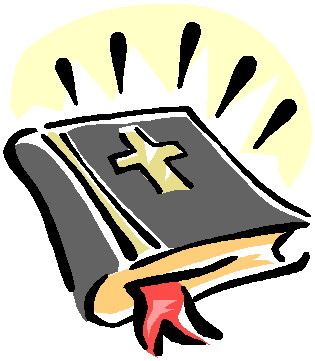 #8- “Read the Book!”  How?
 Noble-mindedly (Greek word indicates either well born or open-minded), by reading it:  
With the right attitude of eager reception, Acts 17:11a;
With the right practice of regularity, Acts 17:11b; and
With the right purpose of learning ‘truth’ in order to practice ‘truth,’ Acts 17:11c. 
Let’s consider these individually a bit further….
Keys to Understanding the Bible
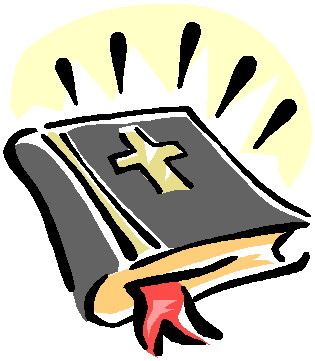 #8- “Read the Book!”  How? Noble-mindedly, by reading it:  
1. With the right attitude of eager reception, Acts 17:11a;
Approach your reading as one enthusiastically willing to learn- not as an operation of obligation of drudgery.
 Be skeptical and critical all you want- for “Truth never suffers from honest investigation,” but also be fair and unbiased in your reading- don’t prejudge the Bible.
Then, when the “truth” shines forth from the harmony, consistency, and obvious inspiration of the text, be willing to accept it as such,  cf. John 1:4-5; 3:19;	 2Thess.2:10-15.
Keys to Understanding the Bible
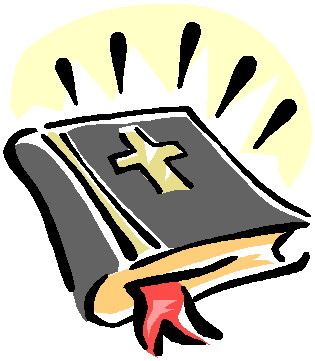 #8- “Read the Book!”  How? Noble-mindedly, by reading it:  
1. With the right attitude of eager reception, Acts 17:11a;
2. With the right practice of regularity, Acts 17:11b;
The Bereans “examined the Scriptures daily”- they didn’t use them as a sleeping pill to put themselves to bed at night!  Examination indicates more than a casual reading so that one can say, “I read the Bible from cover to cover.”  The right practices leads to, and stems from, the right purpose.
 The Bereans “examined the Scriptures daily”- they didn’t pull out the Scriptures and three science textbooks and four periodicals.  Don’t sidetrack your examination of the Scriptures by “chasing rabbits” in other uninspired works. 
The Bereans “examined the Scriptures daily”- consistency is vital.  Examine the Text with regularity rather than inconsistency or haphazardness.  Start the day with the Bible!
Keys to Understanding the Bible
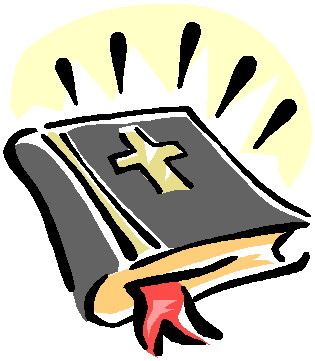 #8- “Read the Book!”  How? Noble-mindedly, by reading it:  
1. With the right attitude of eager reception, Acts 17:11a;
2. With the right practice of regularity, Acts 17:11b;
3. With the right purpose of learning Truth (in order to 	practice it), Acts 17:11c.
 The Bereans didn’t have the purely academic or philosophical purposes of the Athenians, cp. vv.16-21,32.
 The Bereans weren’t looking for a truth about which to philosophize and argue, they were looking for the Truth to believe in and to be saved by, v.12! 
 The Truth has a noble purpose, Rom.1:16-17; 1Tim.1:3-7; 2:4-5; for noble-minded people, cf. 1Pet.2:2.
Keys to Understanding the Bible
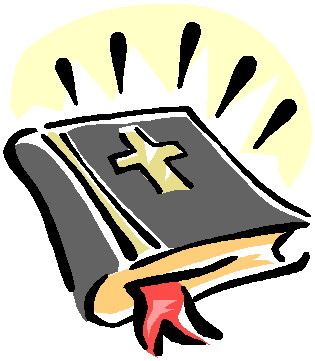 Conclusions:
Don’t judge “The Book” by its cover- read it! 
God went to the trouble of inspiring men to write it so that we could understand His will and be saved.  
Don’t thwart that purpose by leaving it unread and misunderstood- Read the Book! 
Let’s review our “Keys” on last time…
Keys to Understanding the Bible:
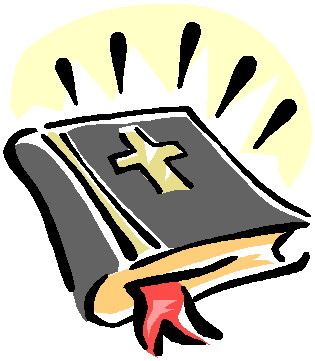 Get the “Big Picture”
It is written “4 Us, not 2 Us”
Remember that “Context is Critical”
It “Contains, but not all Figures & Symbols”
It has “Many Writers, but only One Author”
We have to “Cut Straight” (rightly divide)
“Plot the Plot” and,
“Read the Book!”
May God bless our efforts to understand and obey His Word with salvation!